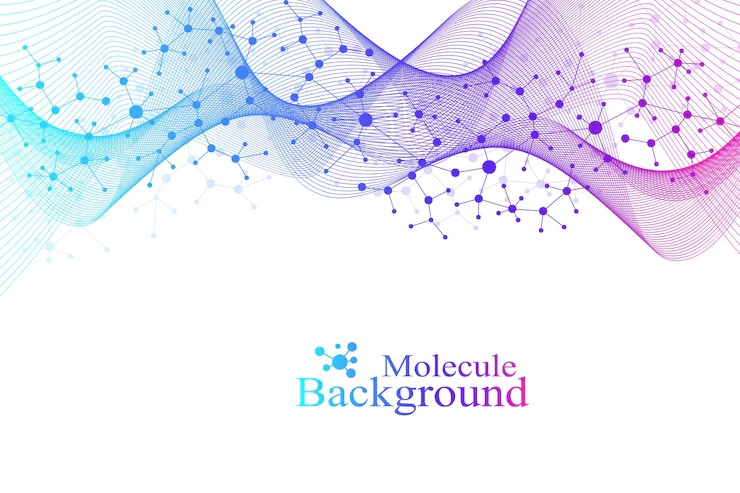 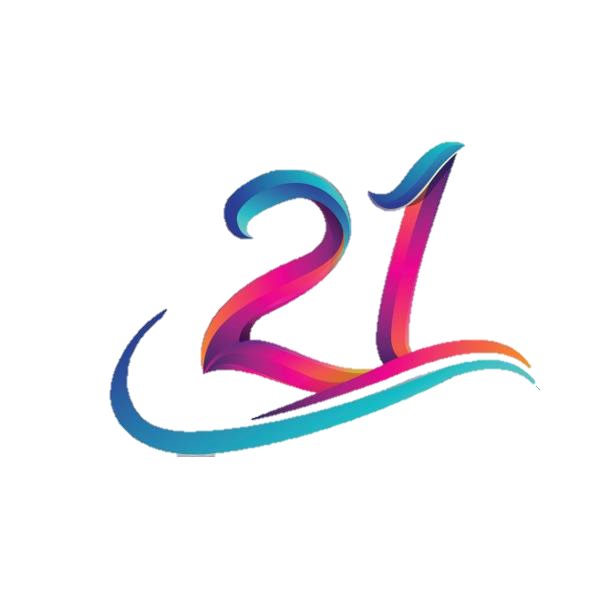 St
21st ICS International Chemistry  Congress
ICS
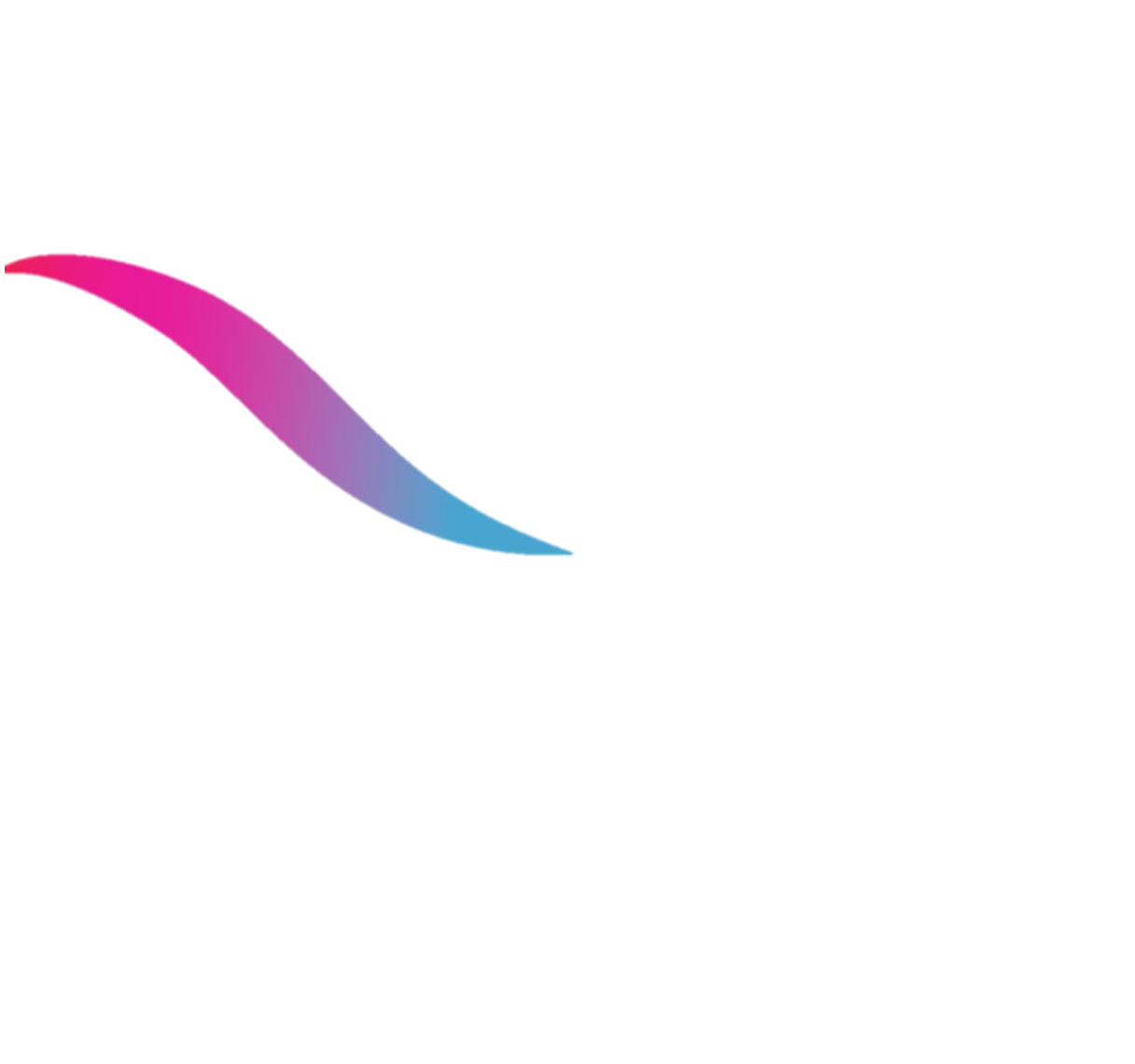 International
Chemistry
Title
A1*, B2, C3

1,2,3Chemistry Department, Faculty of Science, Azarbaijan Shahid Madani University, Tabriz, Iran 
Email*:
Congress
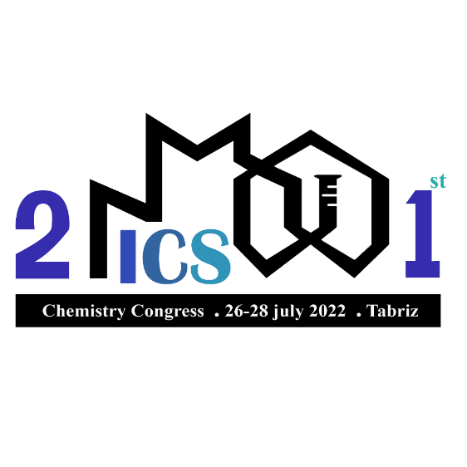 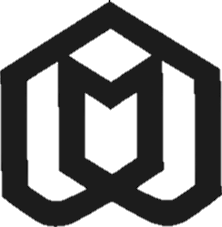 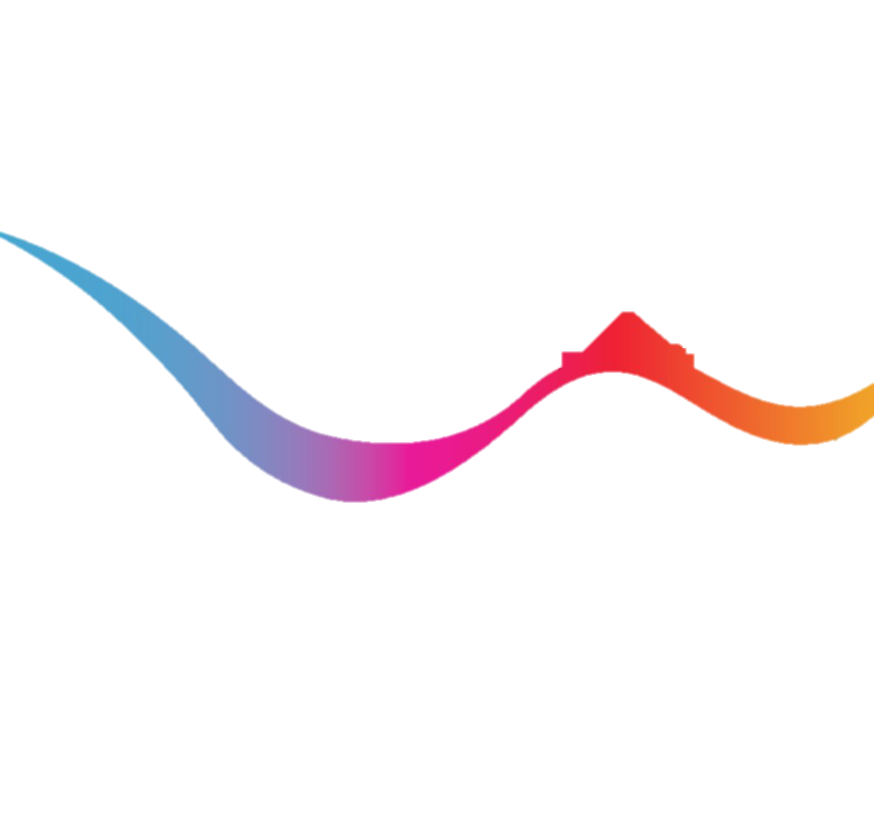 Azarbaijan Shahid Madani University
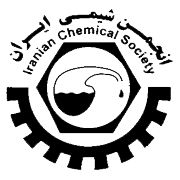 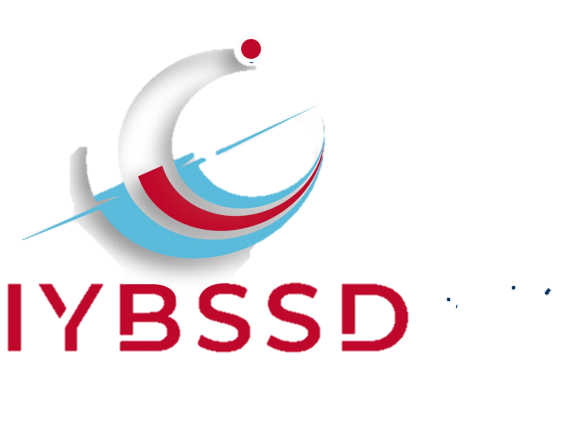 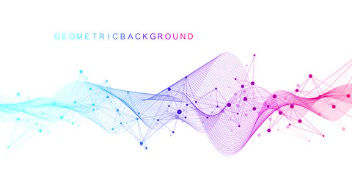 Add Text here........
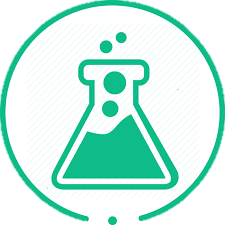 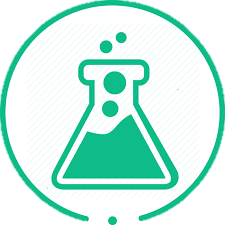 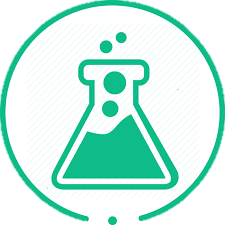 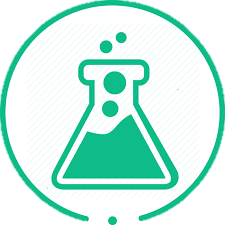 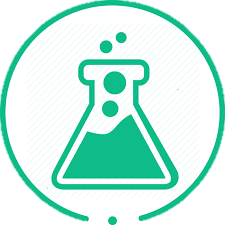 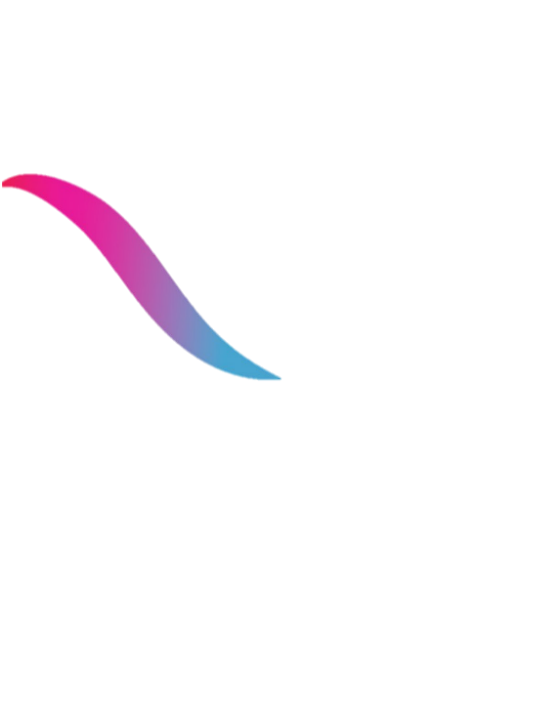 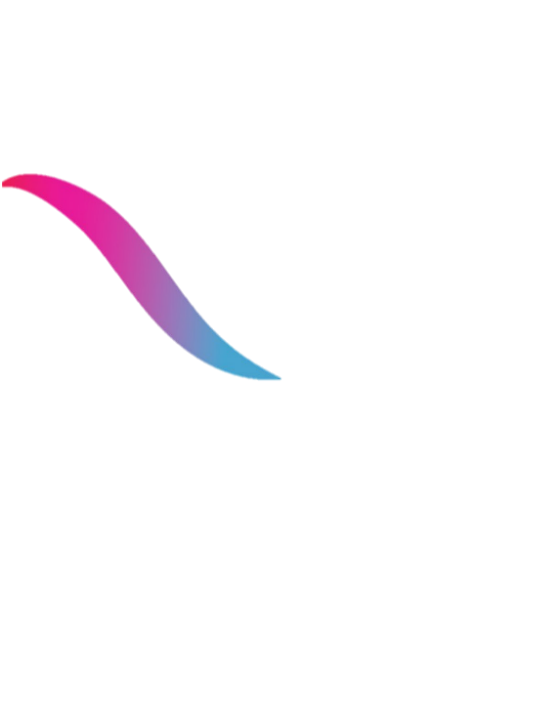 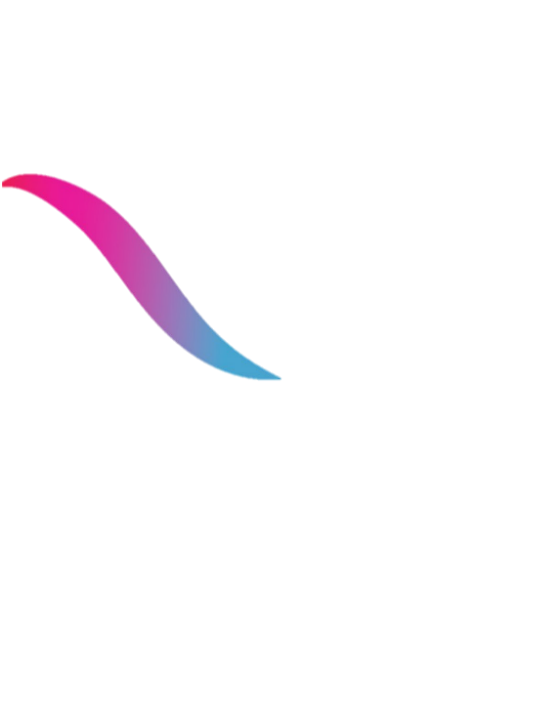 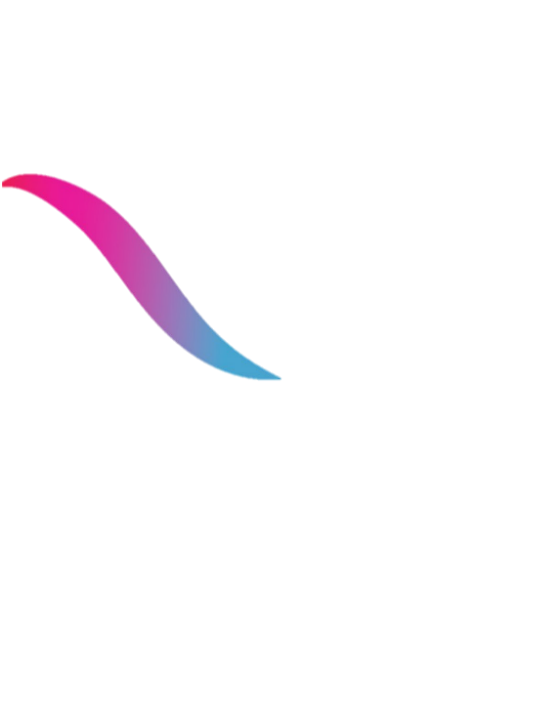 Result and Discussion
Introduction
Experimental
References
Conclusion
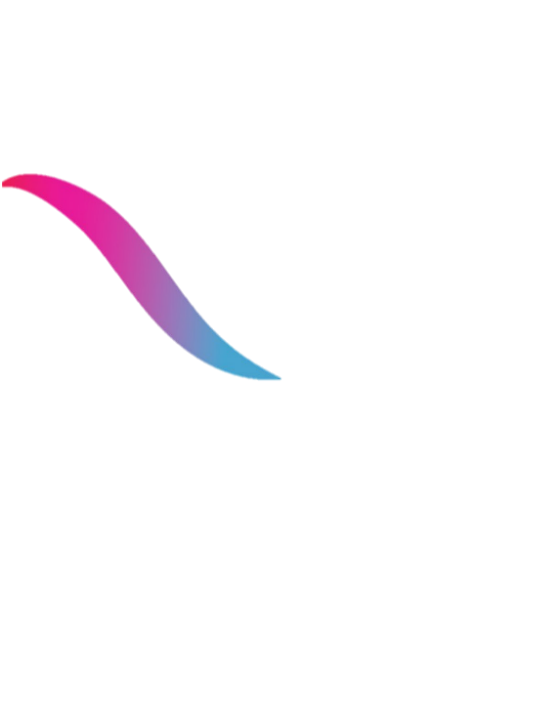 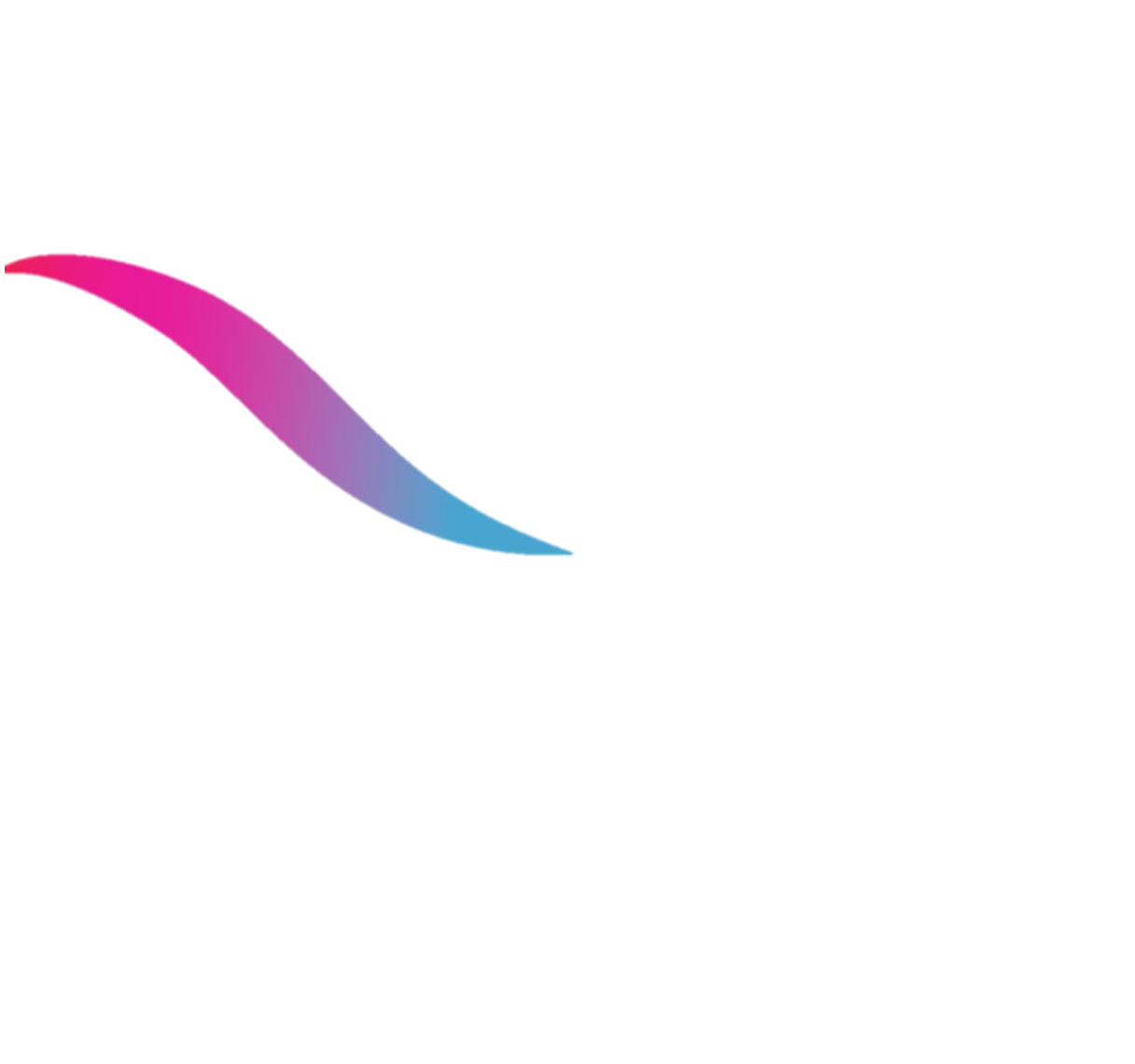 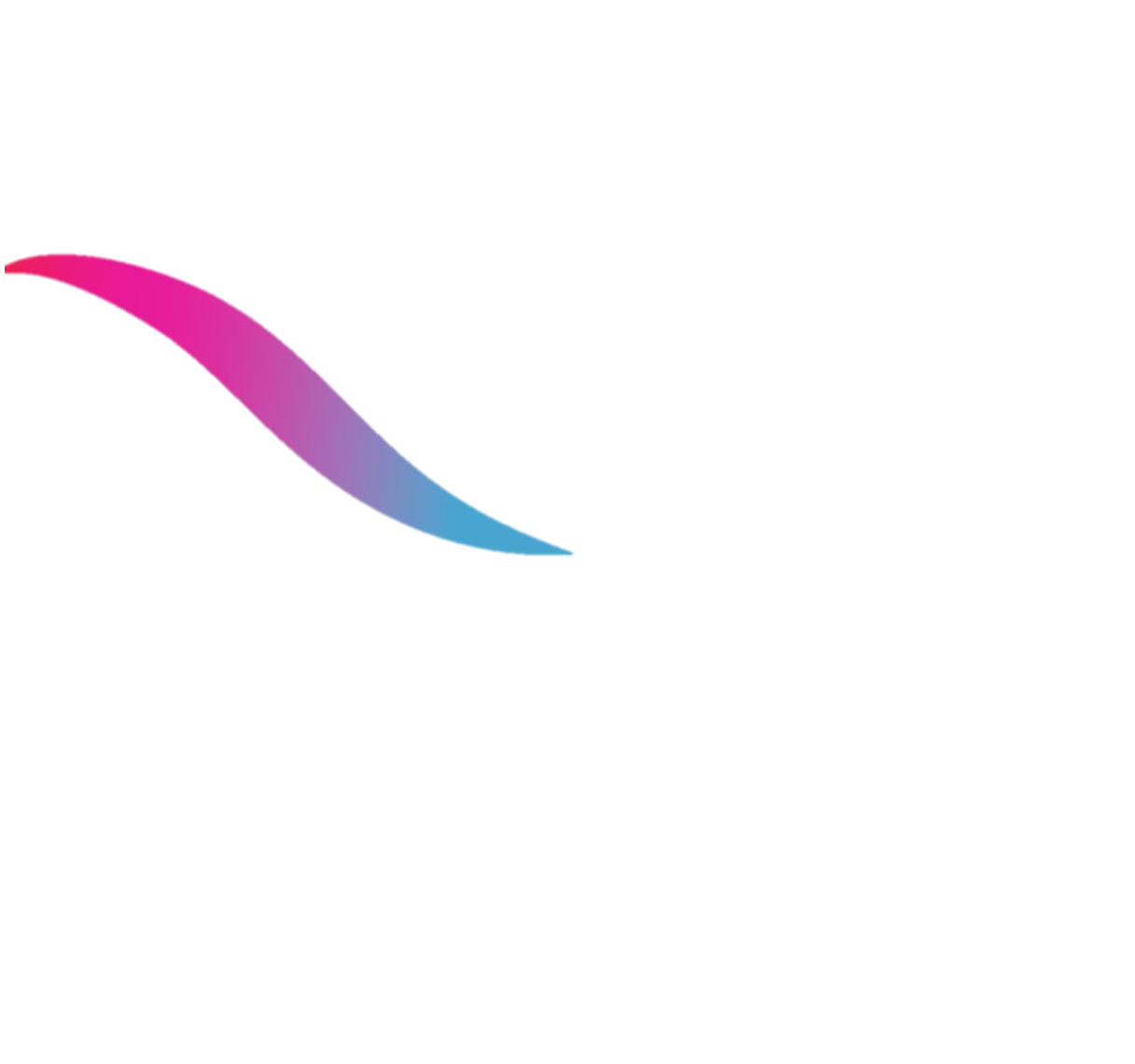 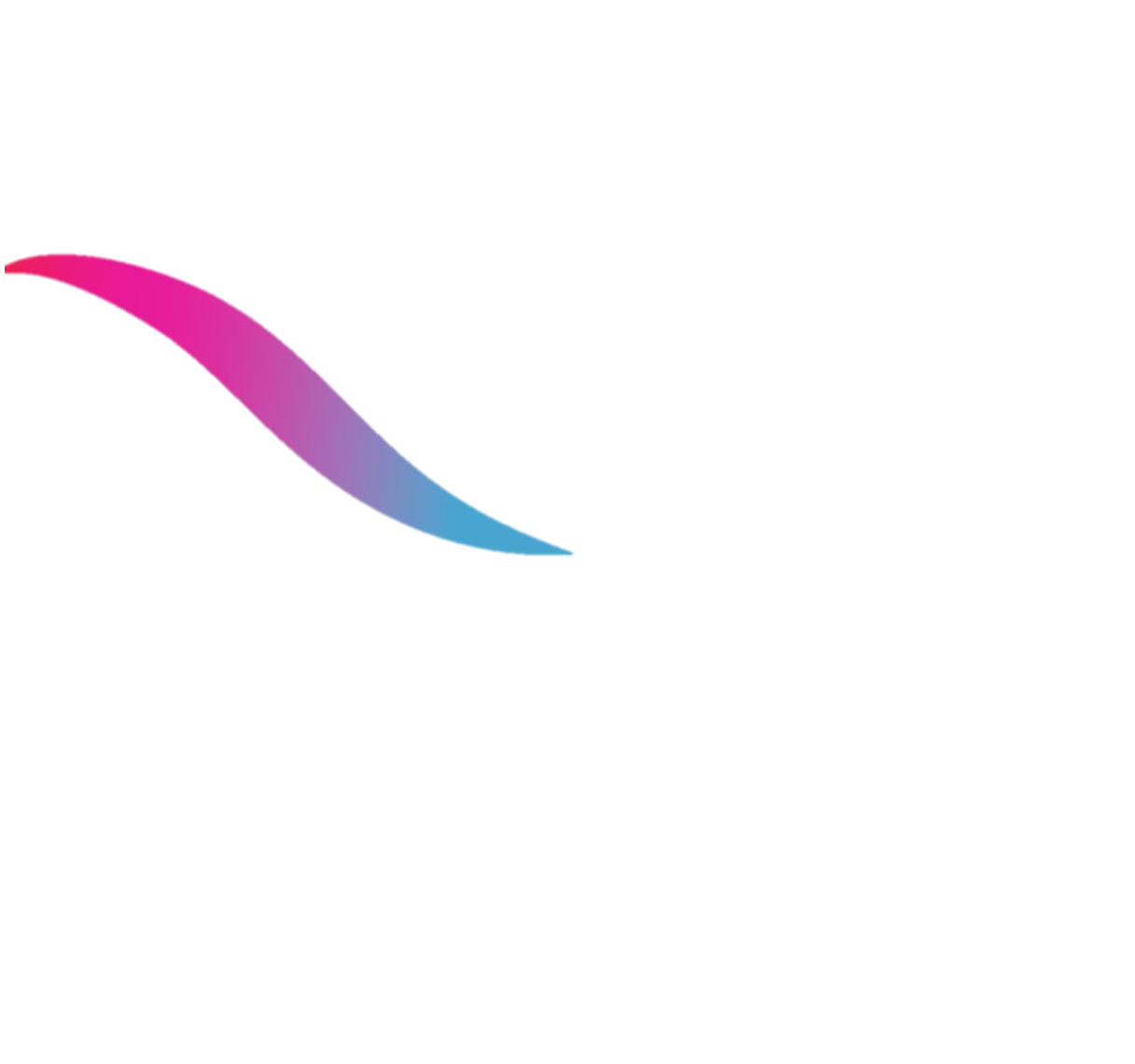 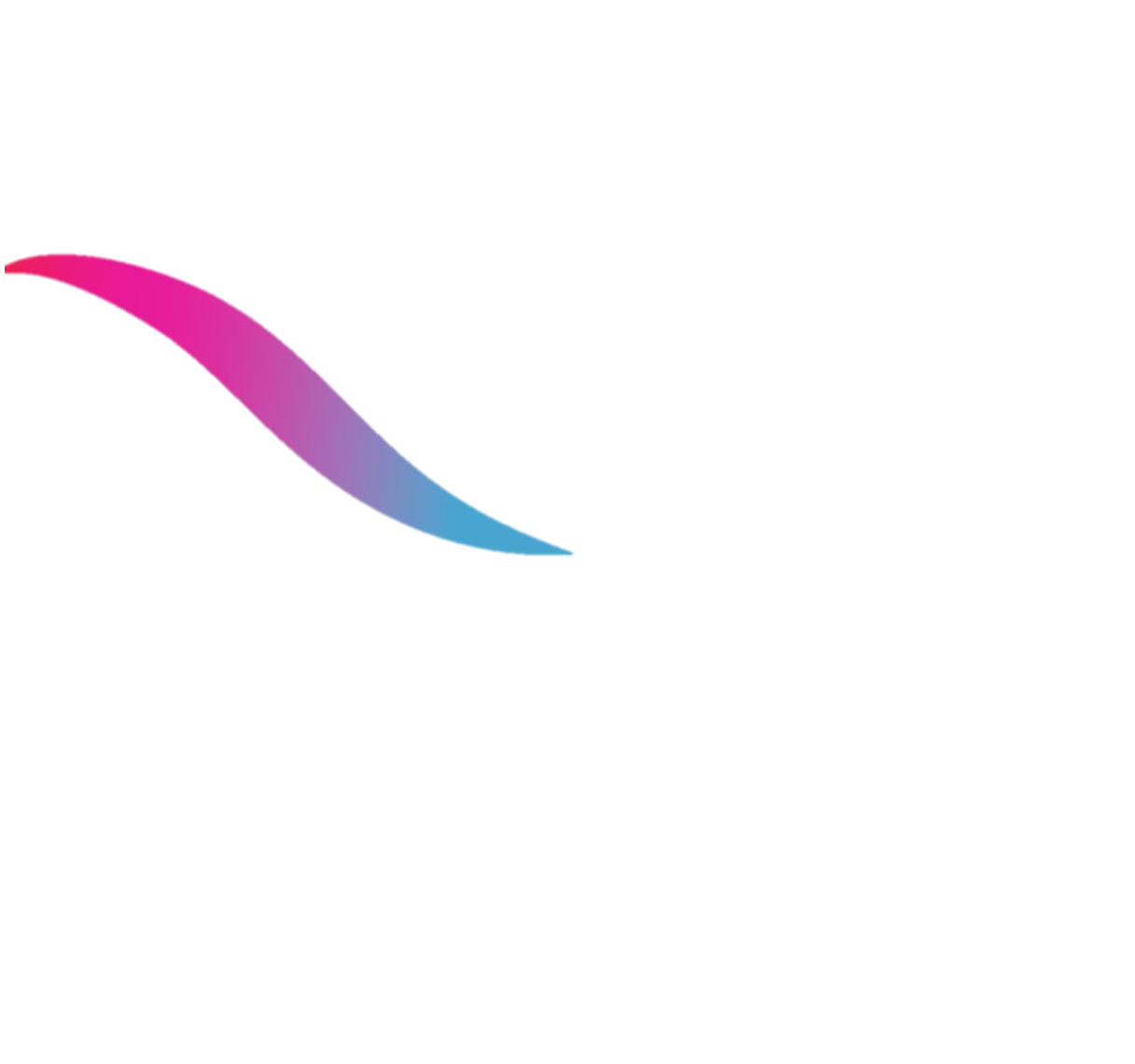 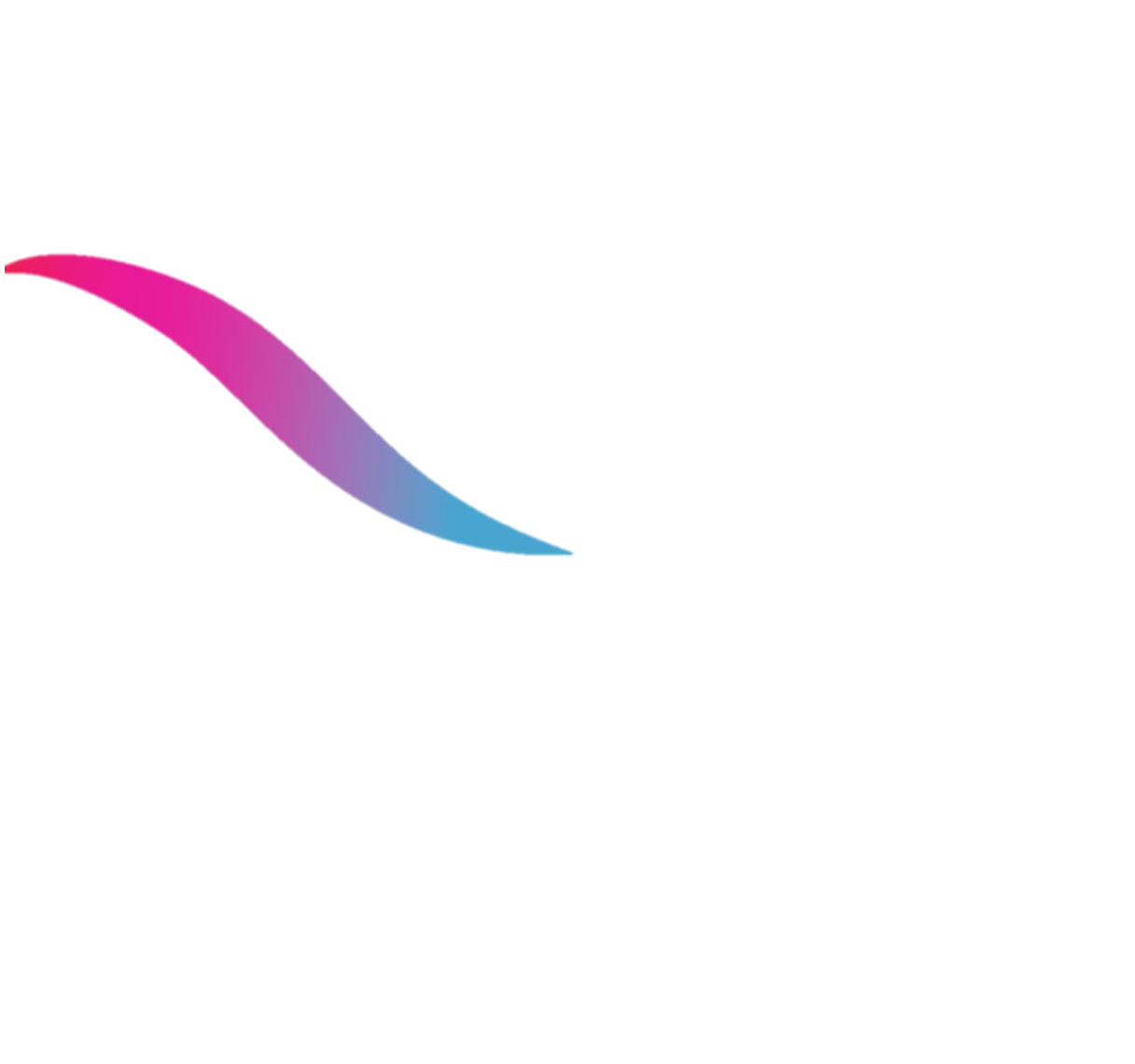 Add Text here........
Add Text here........
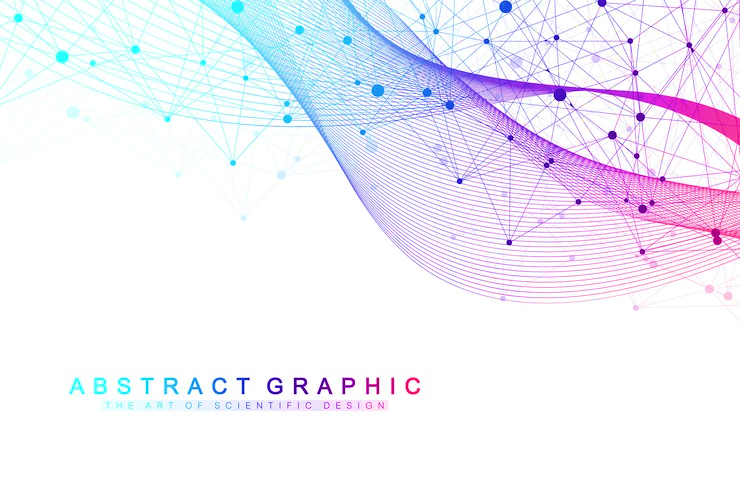 Add Text and photos here........
Add Text  here........
References should be written according to below sample
 [1] M. Babaei, H. Eshghi, Kh. Abnous, M. Rahimizadeh, M. Ramezani, Cancer Gene Therapy, 2017, 24, 156. 
[2] J.W. Steed, J.L. Atwood, Supramolecular Chemistry. 2nd Edition ed., John Wiley & Sons, Ltd: 2009.